Installing FDTD Solutions
https://www.lumerical.com/register.html
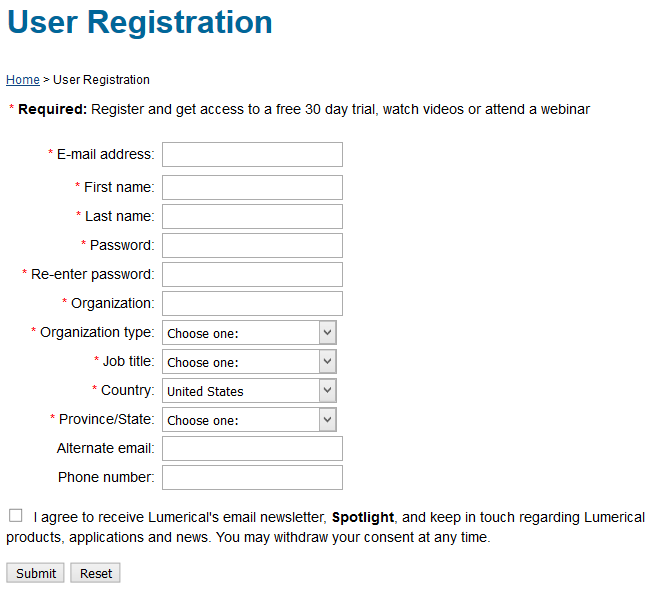 Use @berkeley.edu address
Installing FDTD Solutions
Log in here: 
You will get an email with the license code
Download FDTD Solutions
Extract zip file
Run the installer
Start the program
https://www.lumerical.com/portal/workshop.html?ec=CDF54A
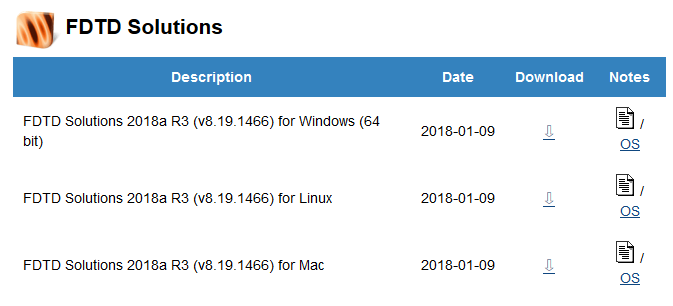 Installing FDTD Solutions
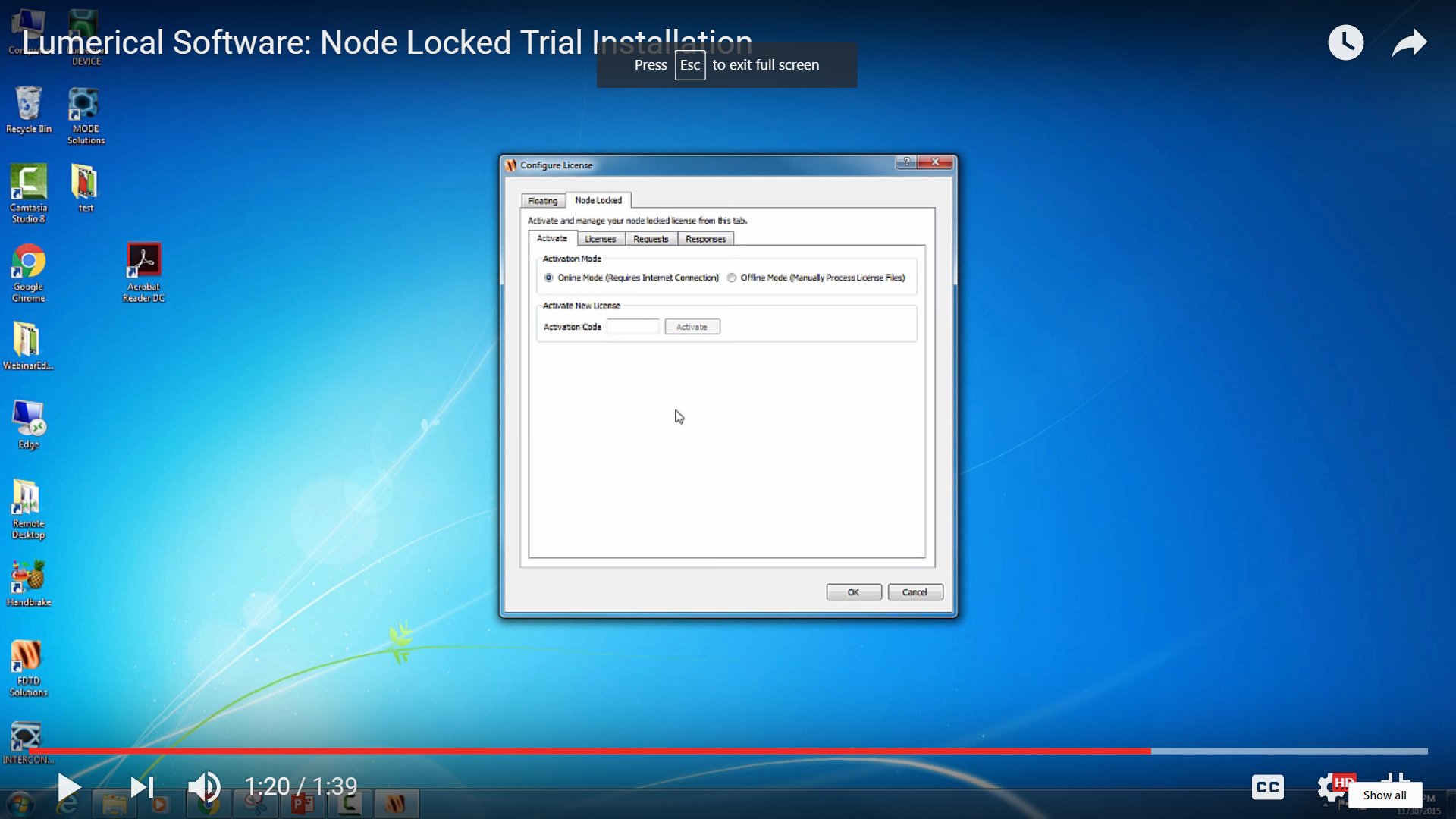 Check email for activation code
Enter it here
Click Activate
Lumerical FDTD program
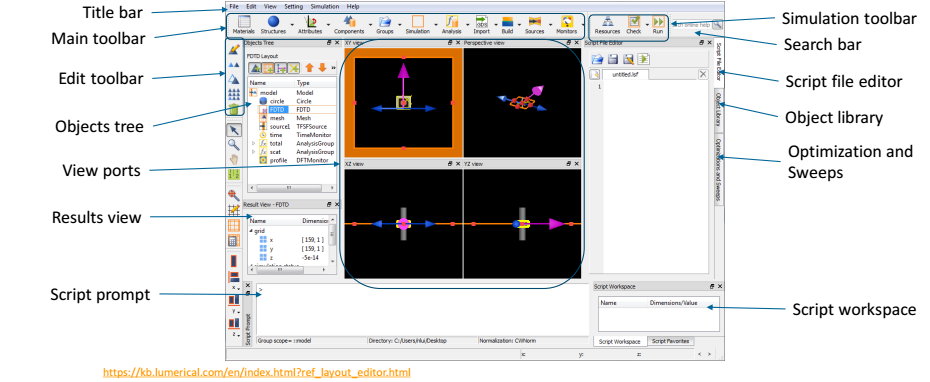 Create ‘land’ geometry
We will create a rectangle consisting of Aluminum.
To create a rectangle and edit the properties:
Structures  Rectangle
Right click on rectangle in Objects Tree; select Edit object
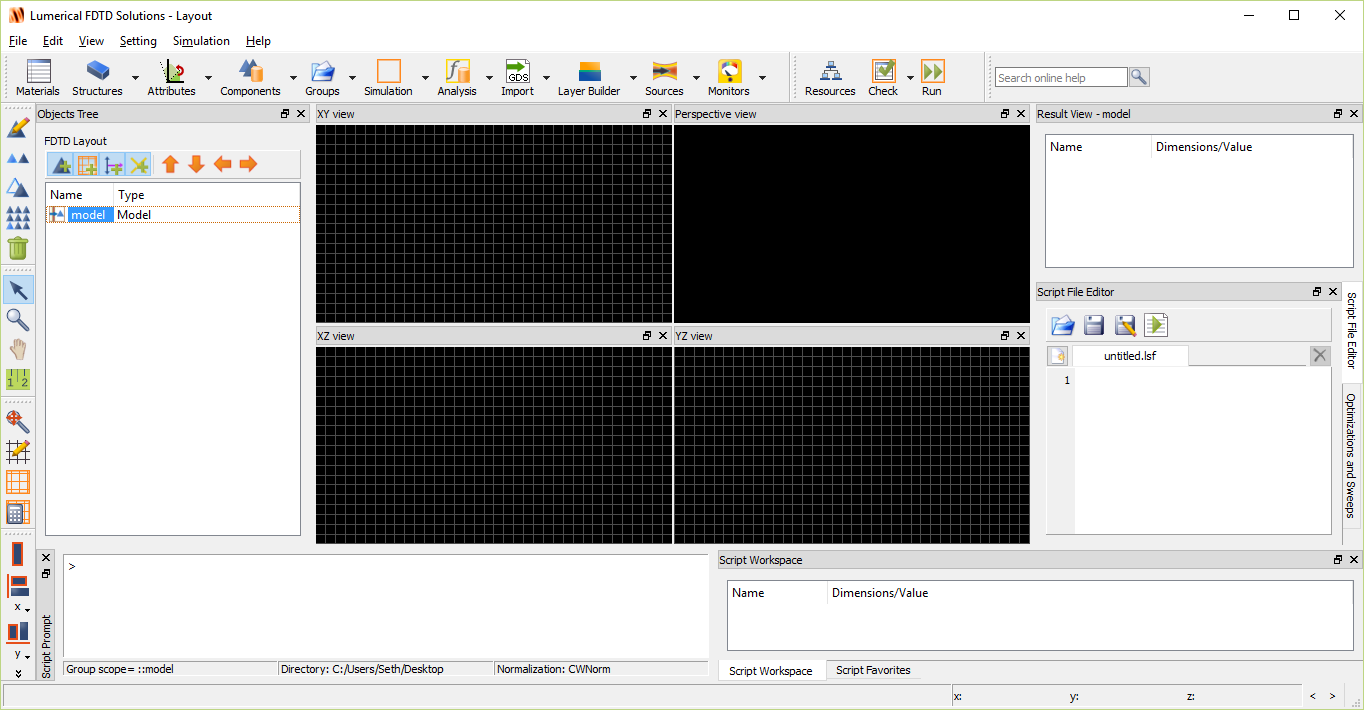 Create ‘land’ geometry
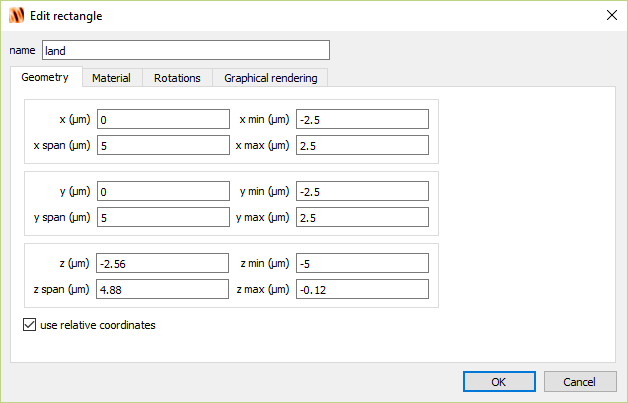 Create ‘land’ geometry
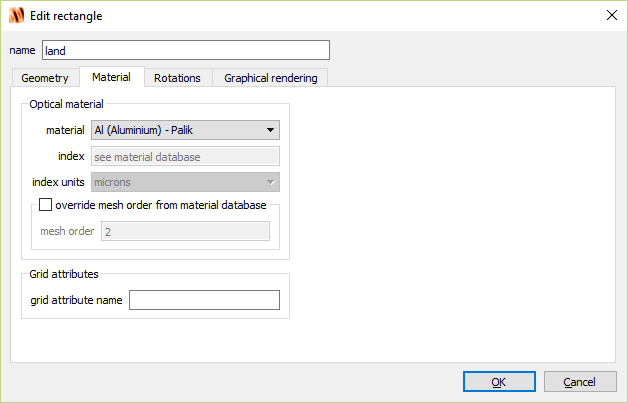 Create simulation window
To create a simulation window and edit the properties:
Simulation  Region
Right click on FDTD in Objects Tree; select Edit object
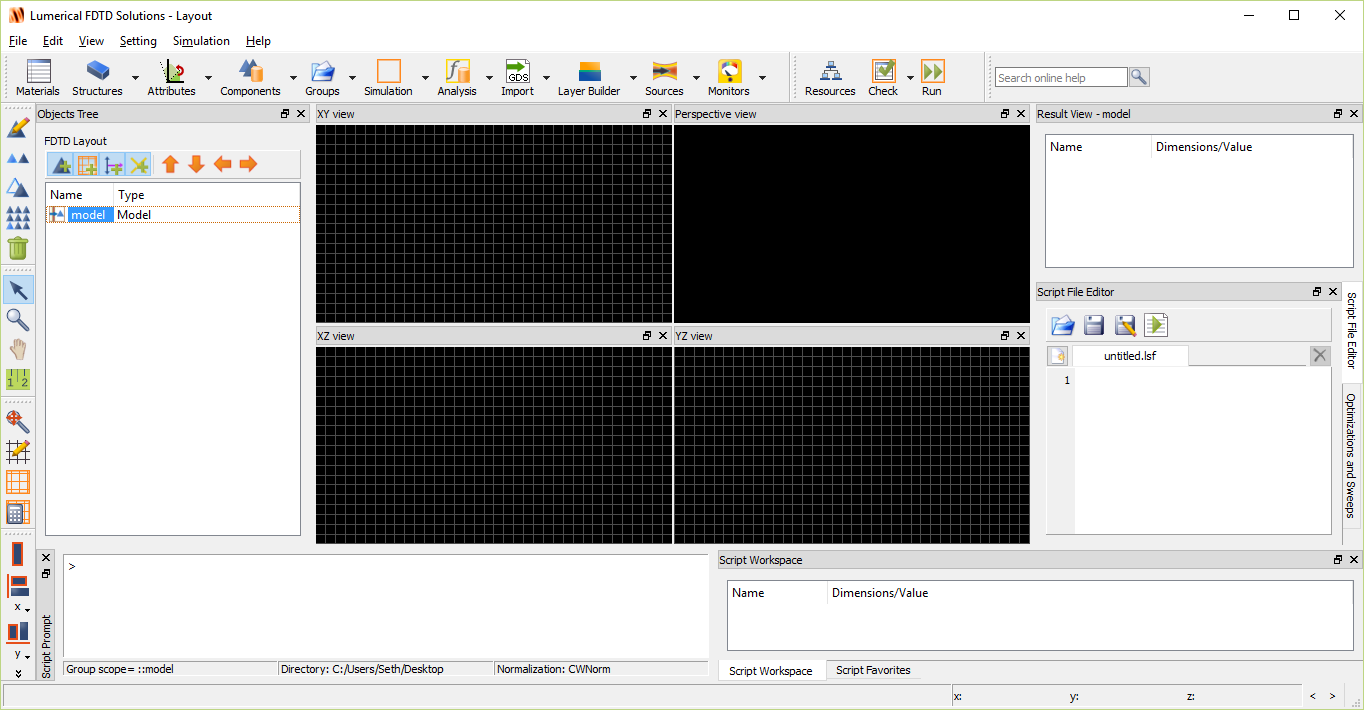 Create simulation window
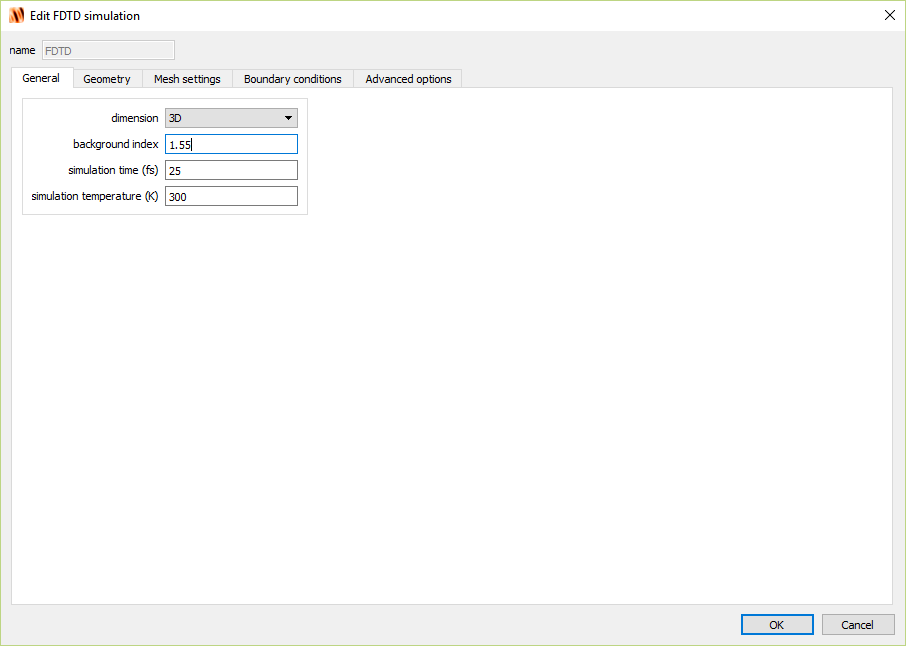 Create simulation window
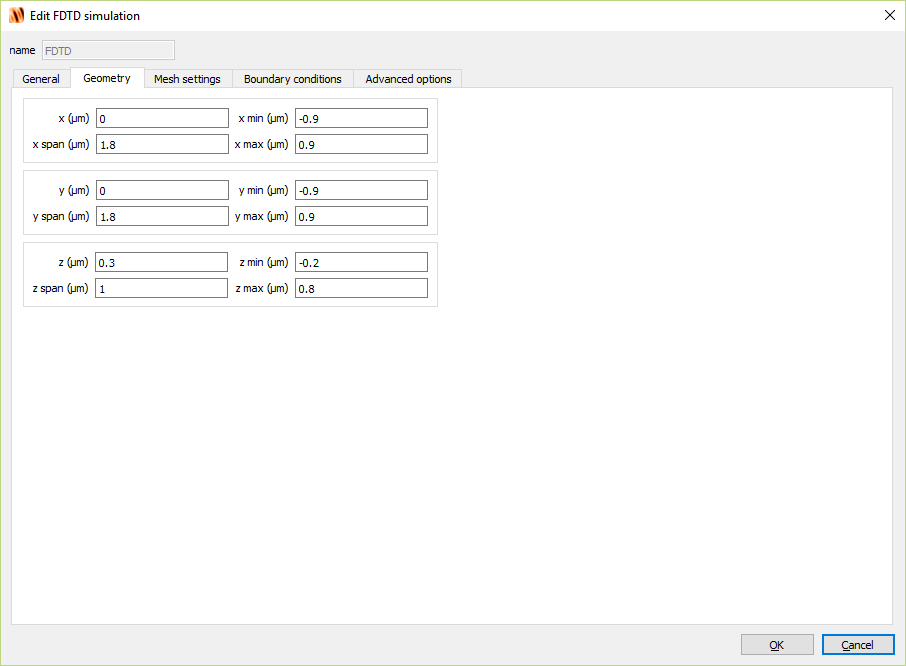 Create simulation window
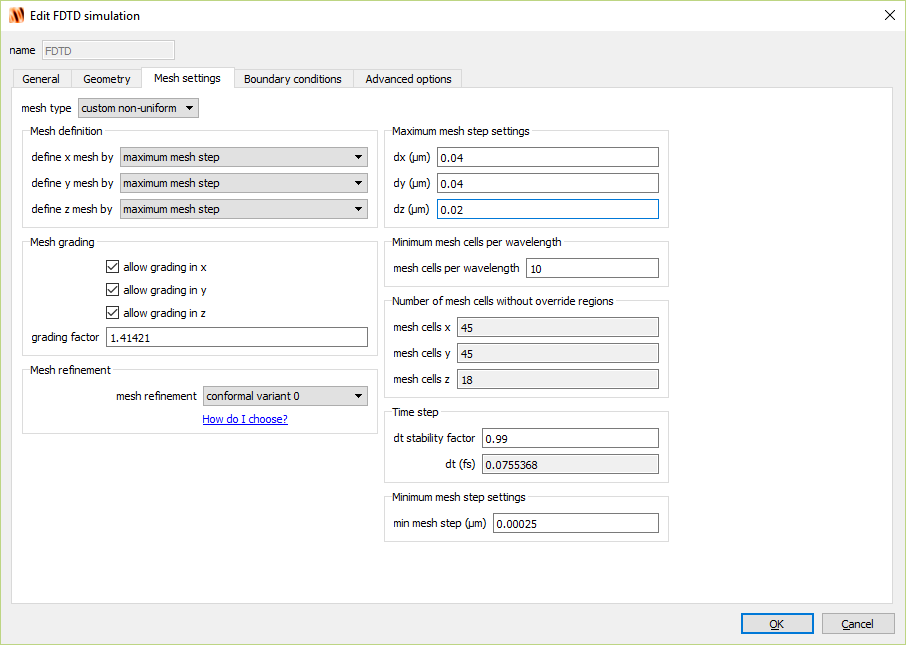 Create simulation window
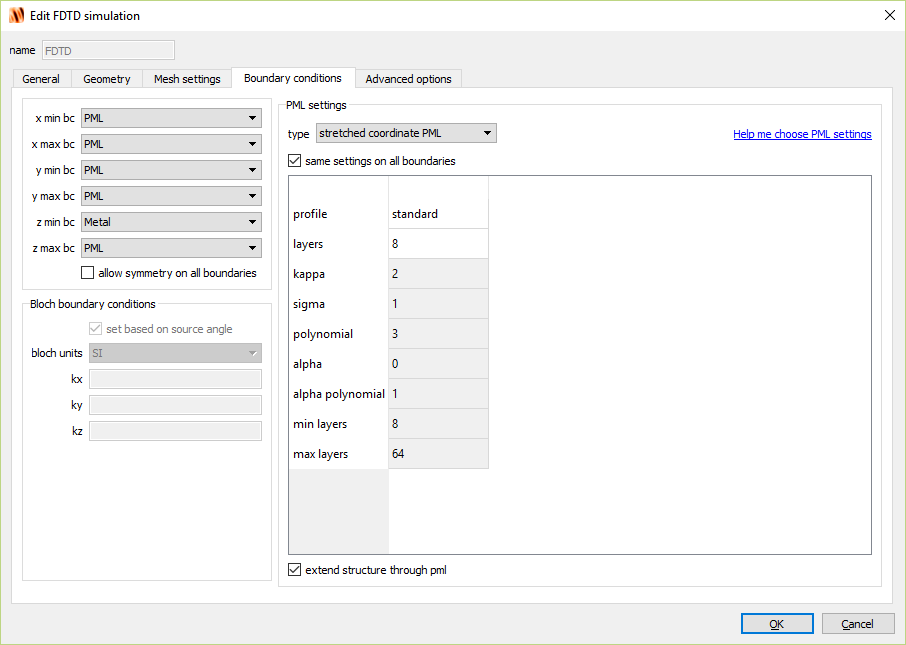 Create simulation window
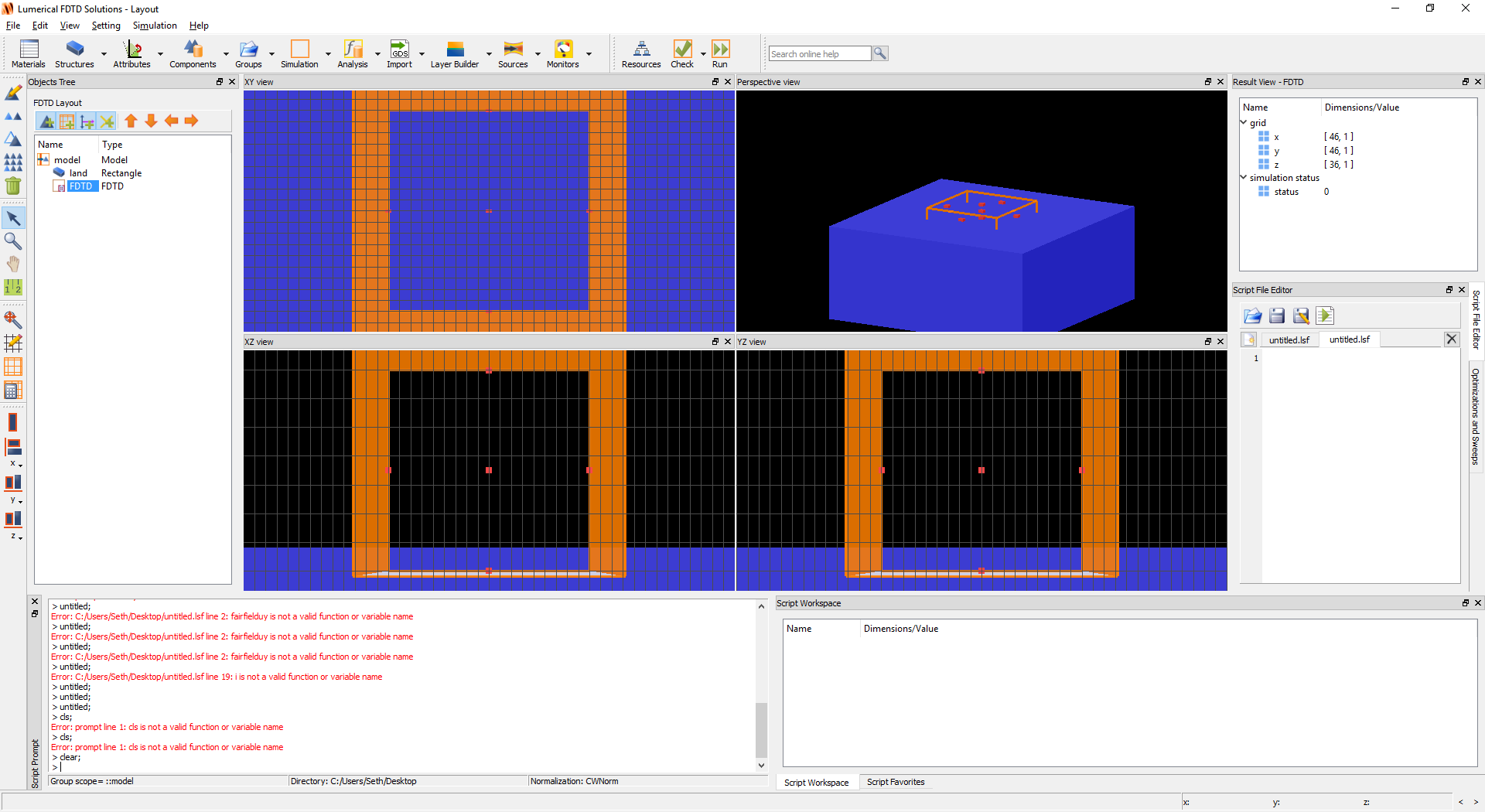 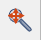 Hint: Click FDTD in the Objects Tree then click Zoom extents icon  on the left-hand side
Create source
To create a source and edit the properties:
Sources  Gaussian
Right click on source in Objects Tree; select Edit object
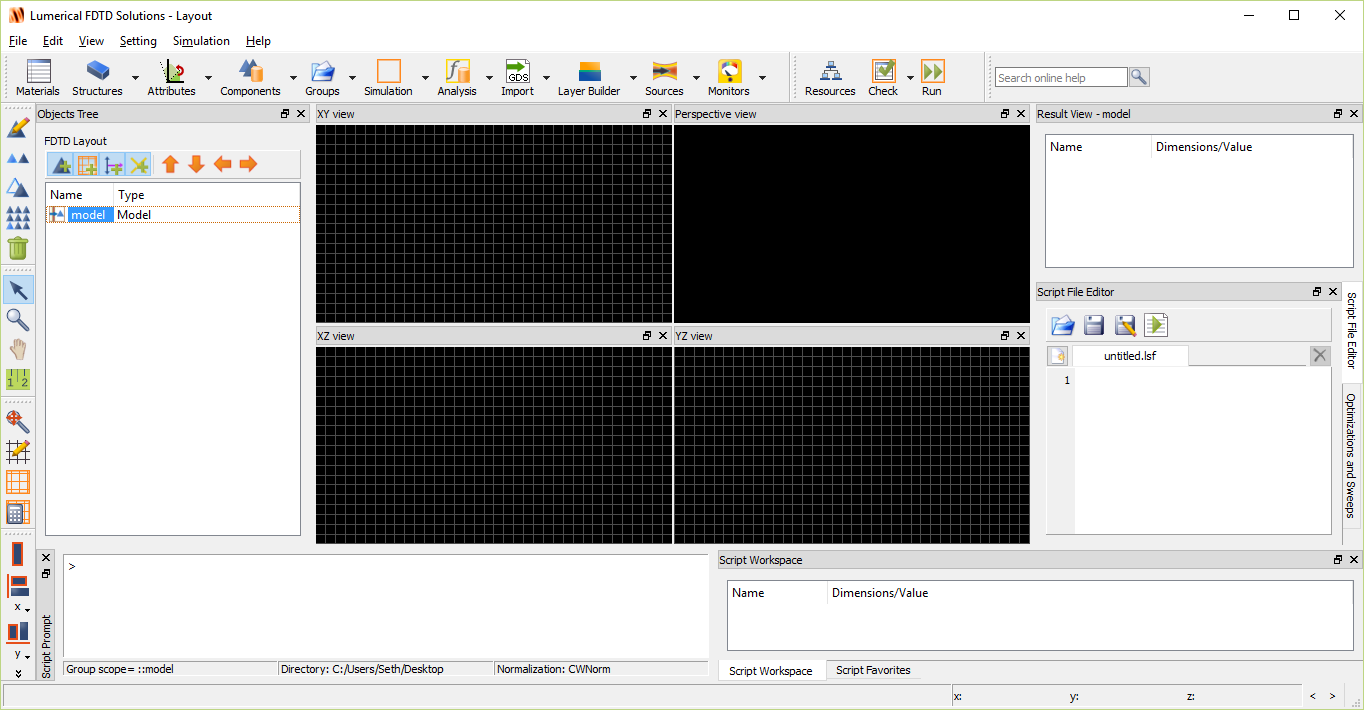 Create source
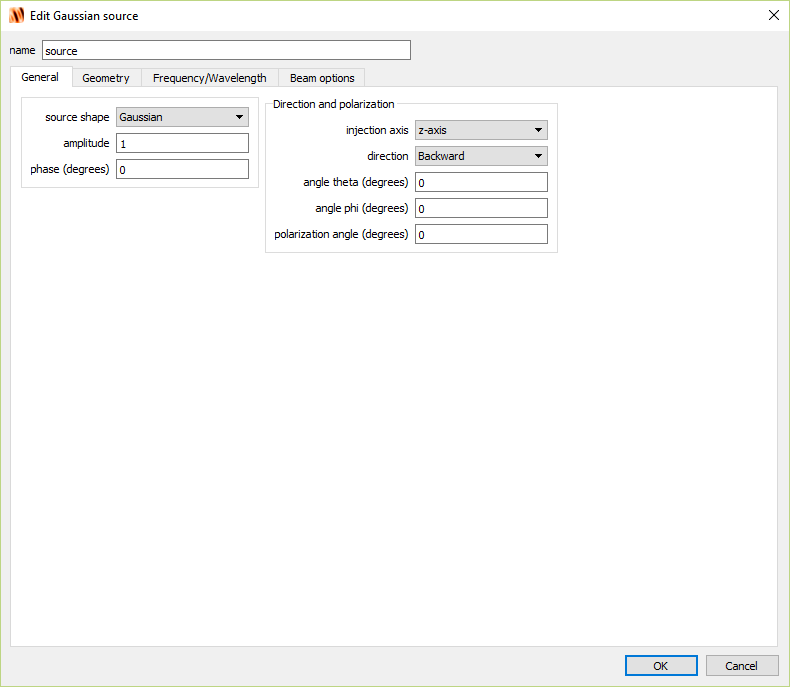 Create source
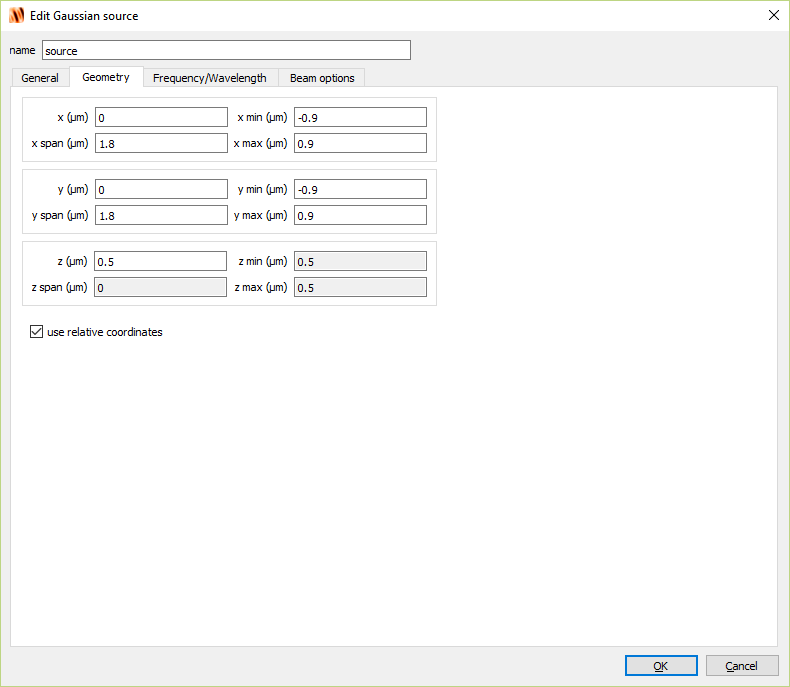 Create source
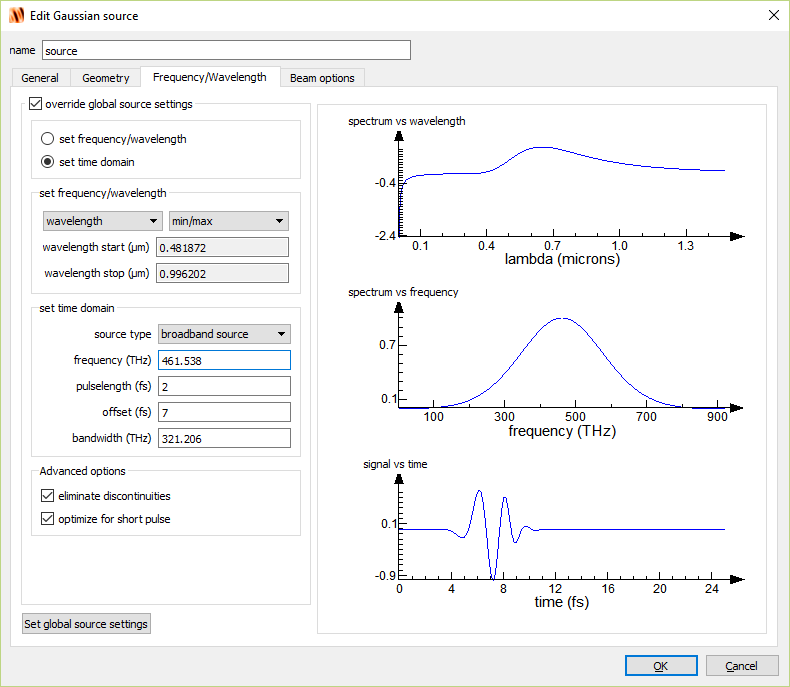 Create source
Create field monitor
To create a monitor and edit the properties:
Monitors  Frequency-domain field and power
Right click on DFTMonitor in Objects Tree; select Edit object
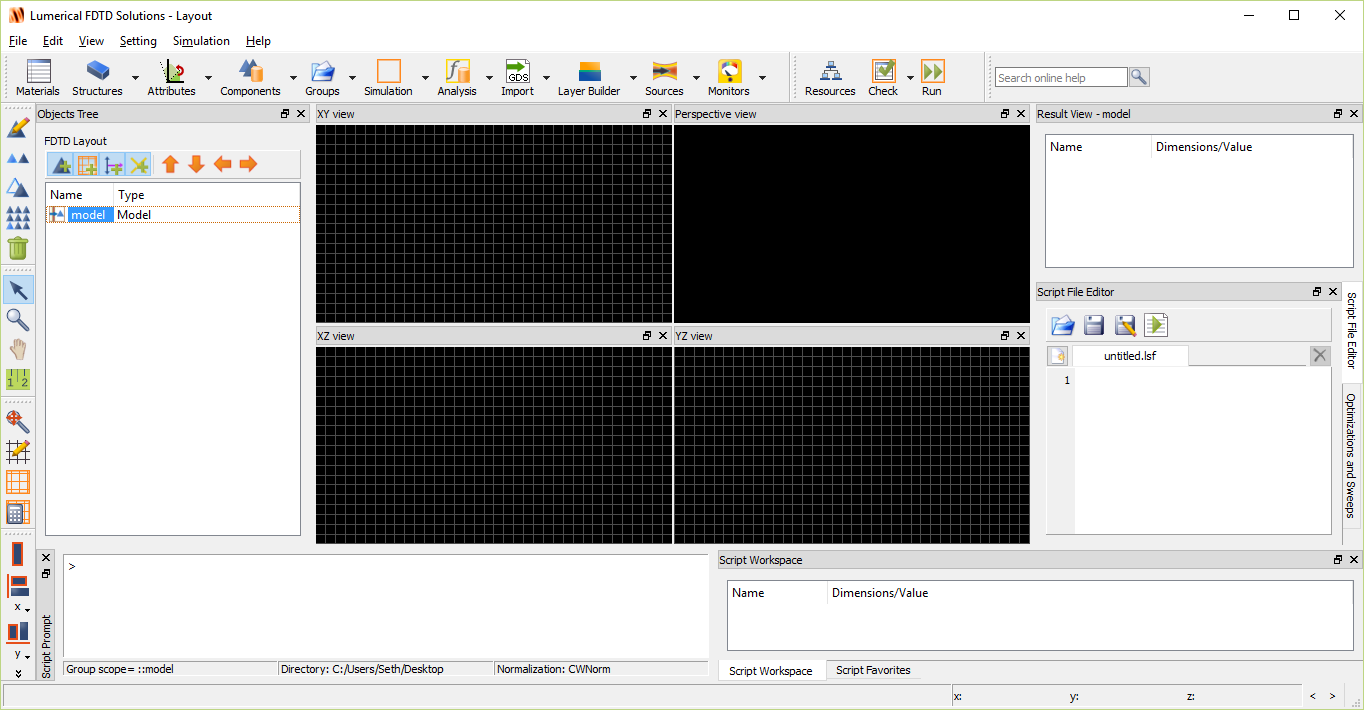 Create field monitor
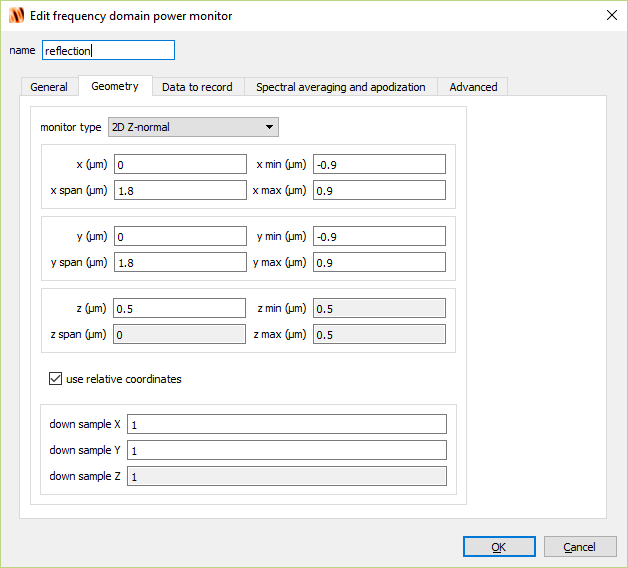 Create time-domain monitor
To create a monitor and edit the properties:
Monitors  Frequency-domain field and power
Right click on DFTMonitor in Objects Tree; select Edit object
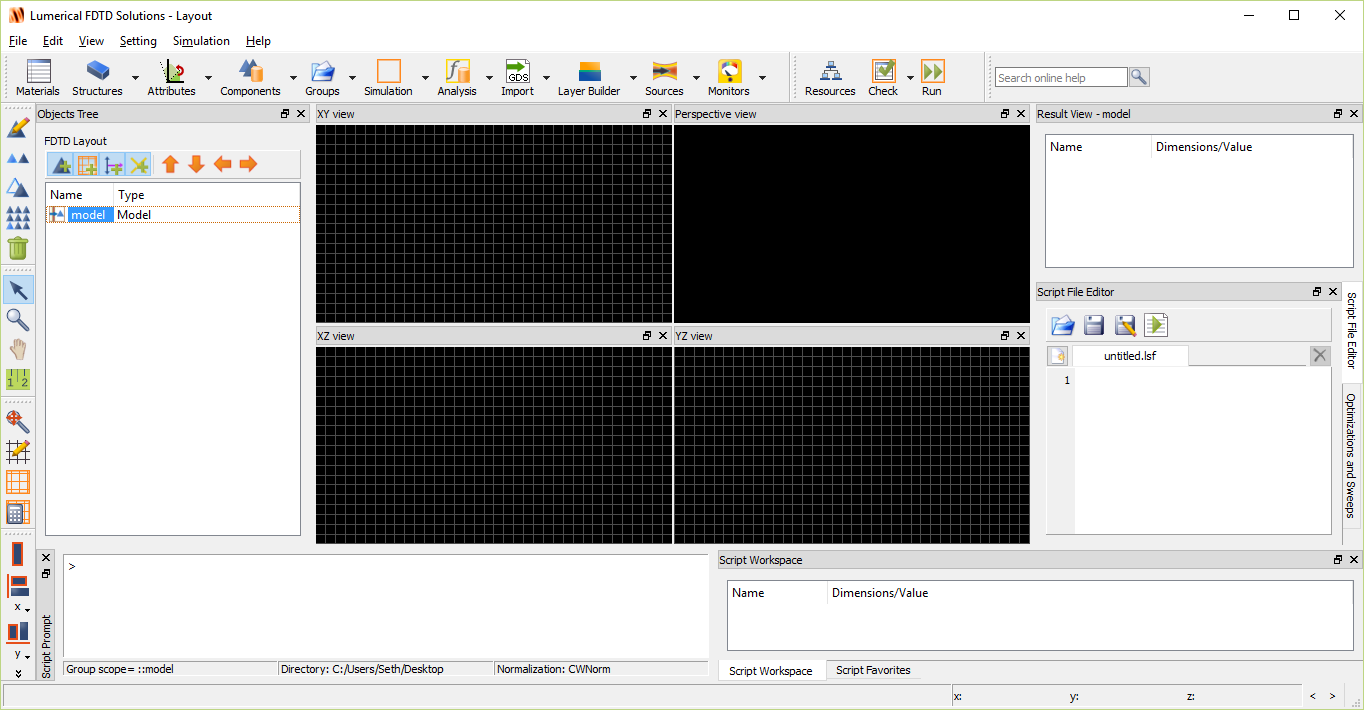 Create time-domain monitor
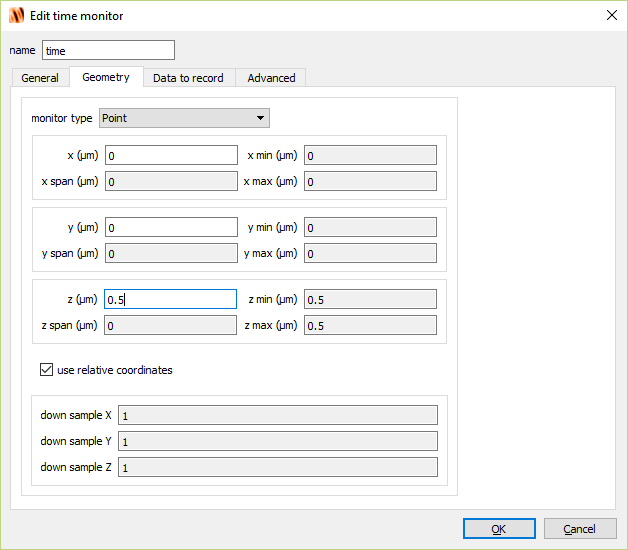 Create movie monitor
To create a simulation window and edit the properties:
Monitors  Movie
Right click on MovieMonitor in Objects Tree; select Edit object
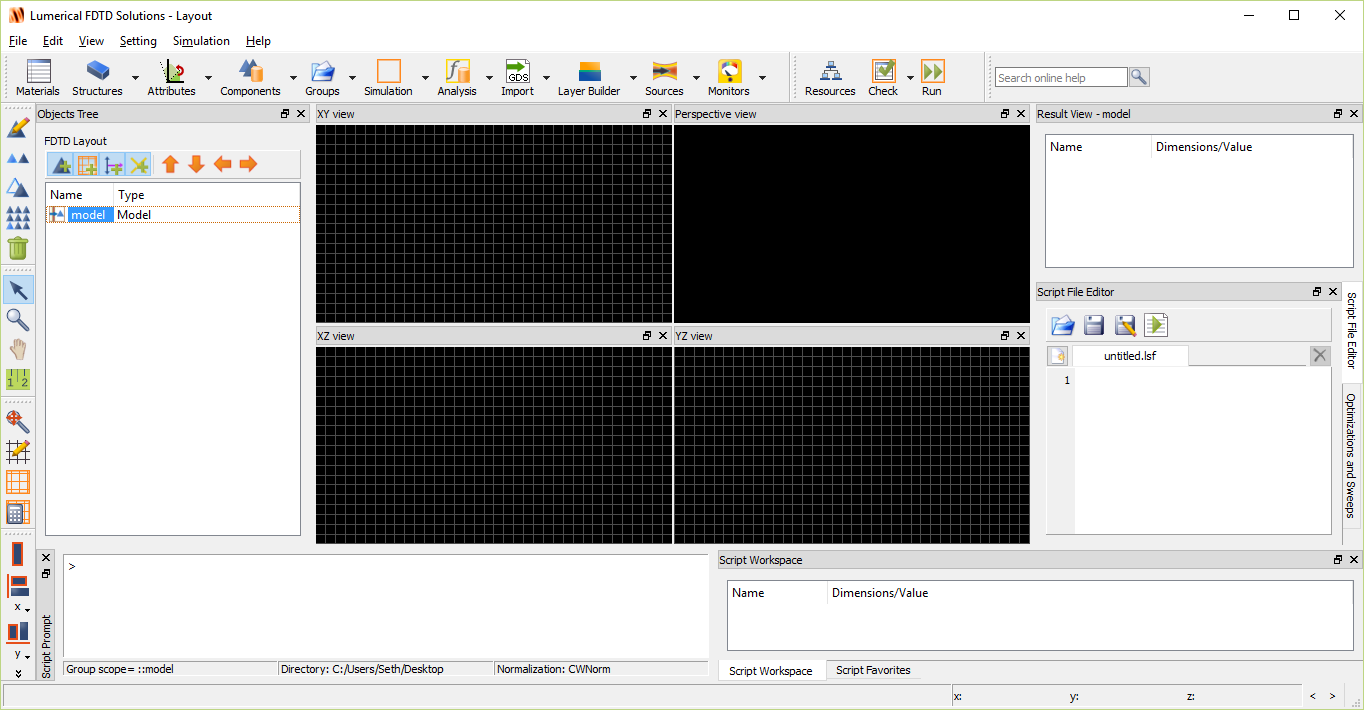 Create movie monitor
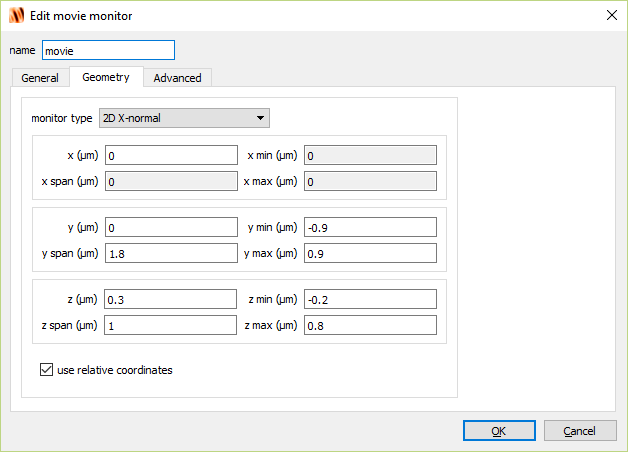 Run simulation
Click the Run icon, save as file of your choice
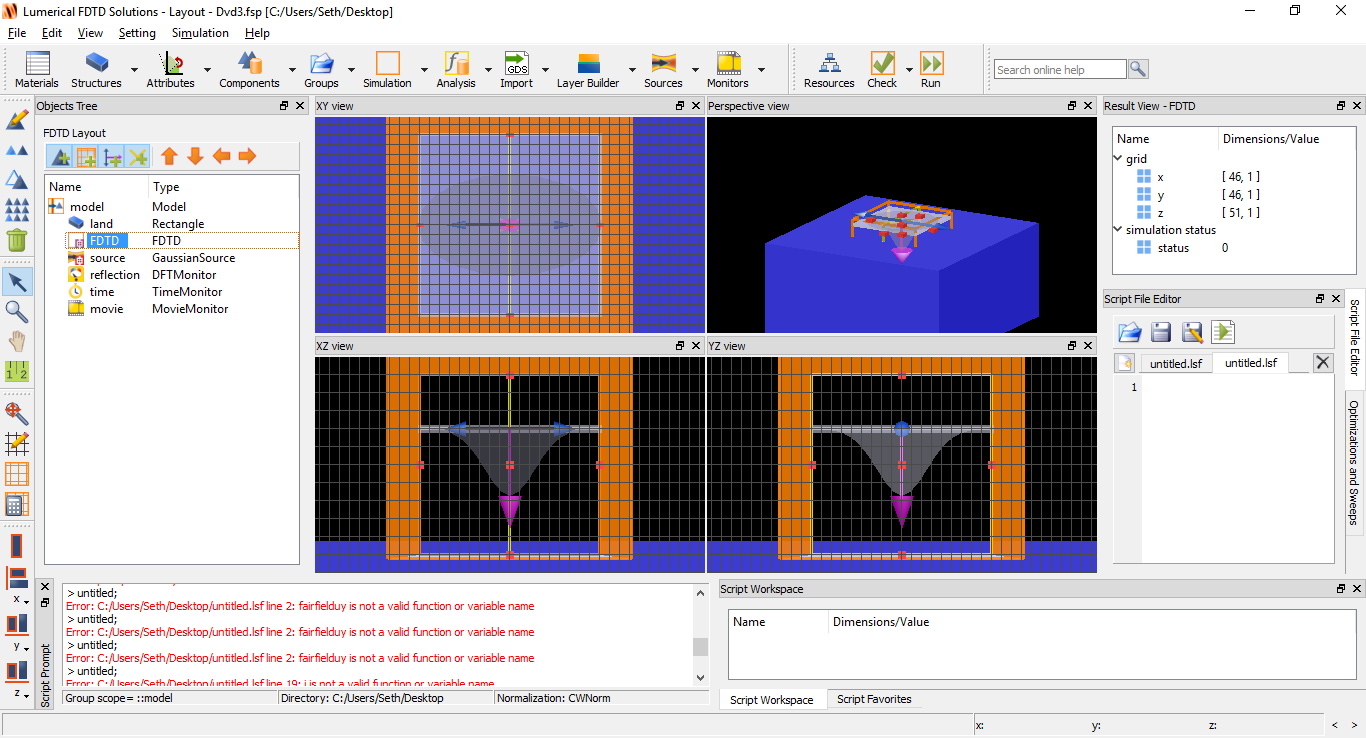 Run simulation
When done, open .mpg file created in simulation folder
Analyze field-monitor
Right-click reflection  visualize  E
Click lambda in the Parameters window.
Drag the slider until Value ~ 0.650
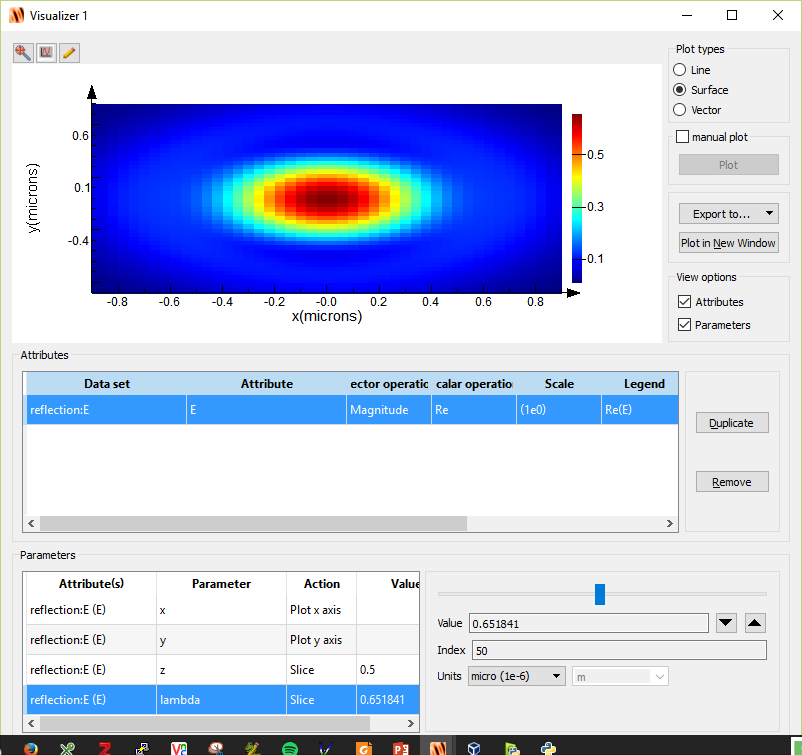 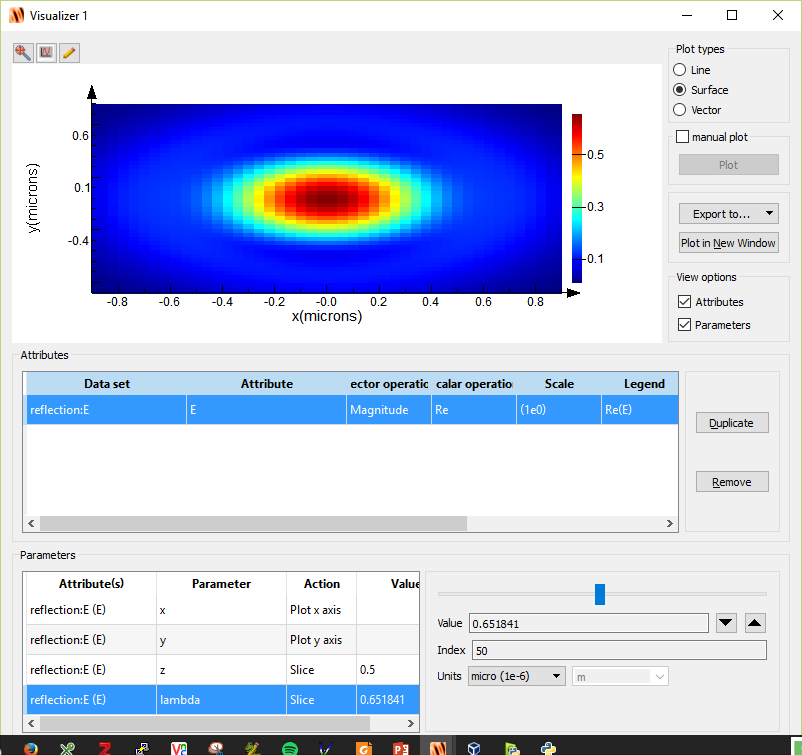 Far-field calculation
In the Result View (lower left), right-click farfield and click Calculate
Set the wavelength near ~0.650 um and click Far Field settings.
Set the material index to 1.55
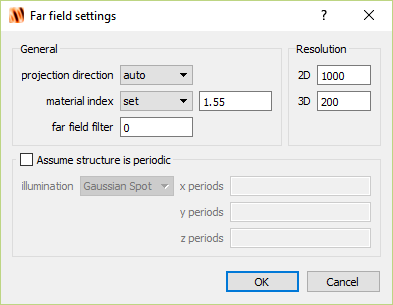 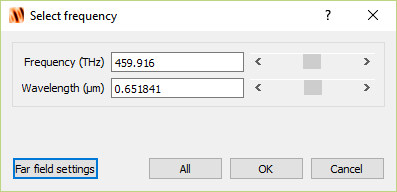 Far-field calculation
In the Result View, right-click farfield and click Visualize
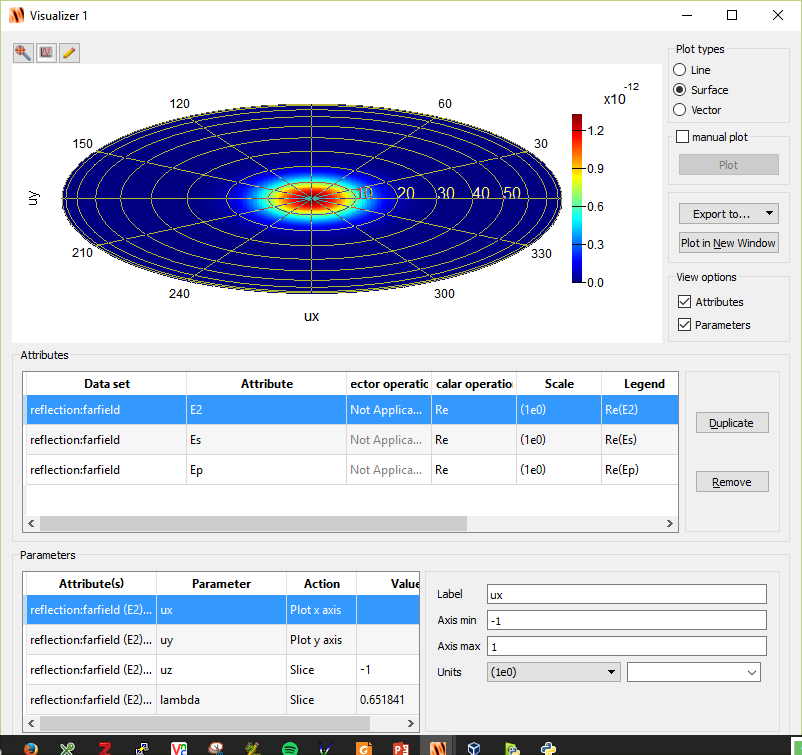 Far-field calculation
These results are not too interesting. All we are observing is the simple reflection of a laser beam from a metallic surface.
Let’s add a DVD ‘pit’
Create ‘pit’ geometry
We will create a rectangle consisting of Aluminum.
To create a rectangle and edit the properties:
Structures  Rectangle
Right click on rectangle in Objects Tree; select Edit object
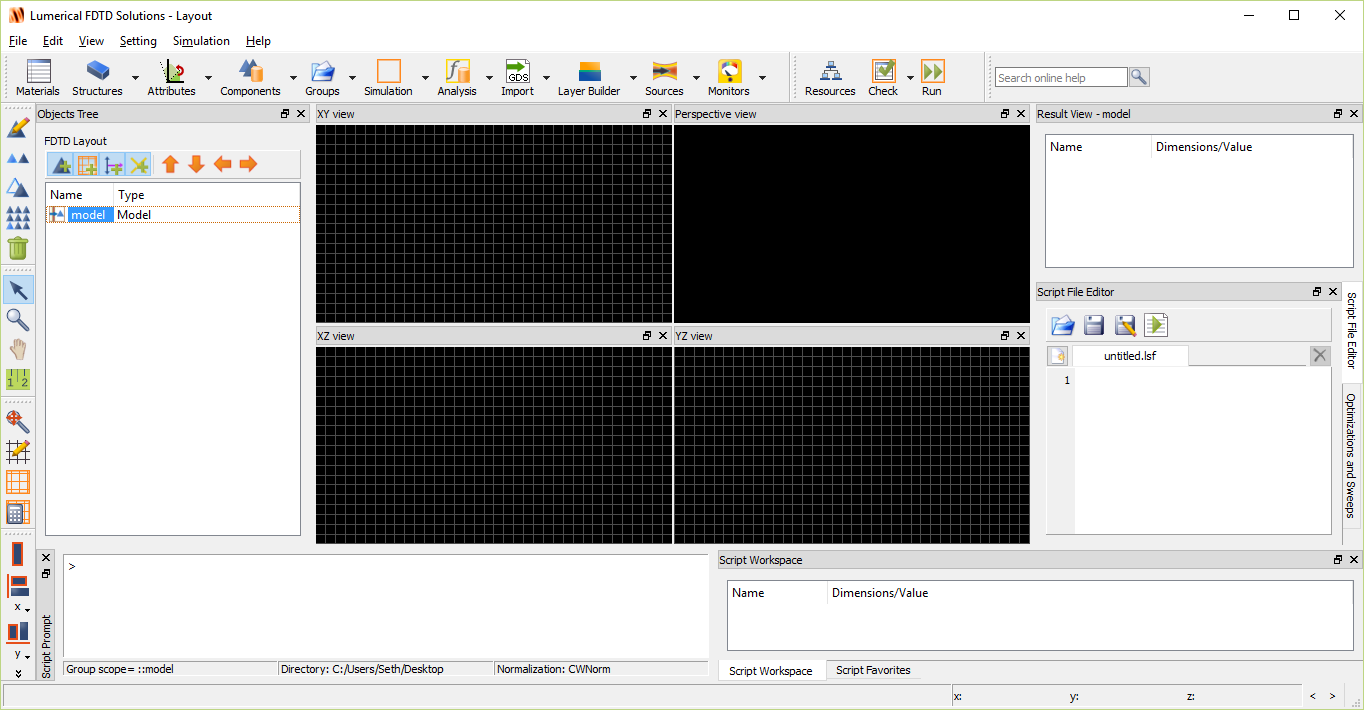 Create ‘pit’ geometry
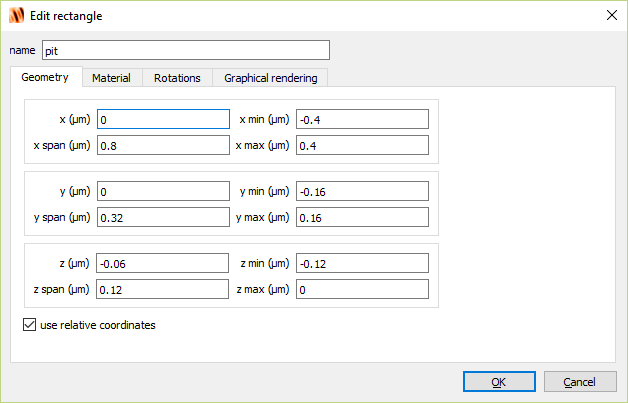 Create ‘pit’ geometry
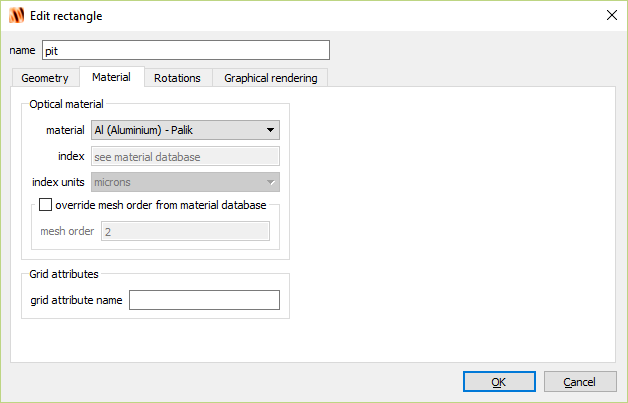 Run simulation
When done, open .mpg file created in simulation folder
Far-field
Lobes indicate that lightis scattered away at angles
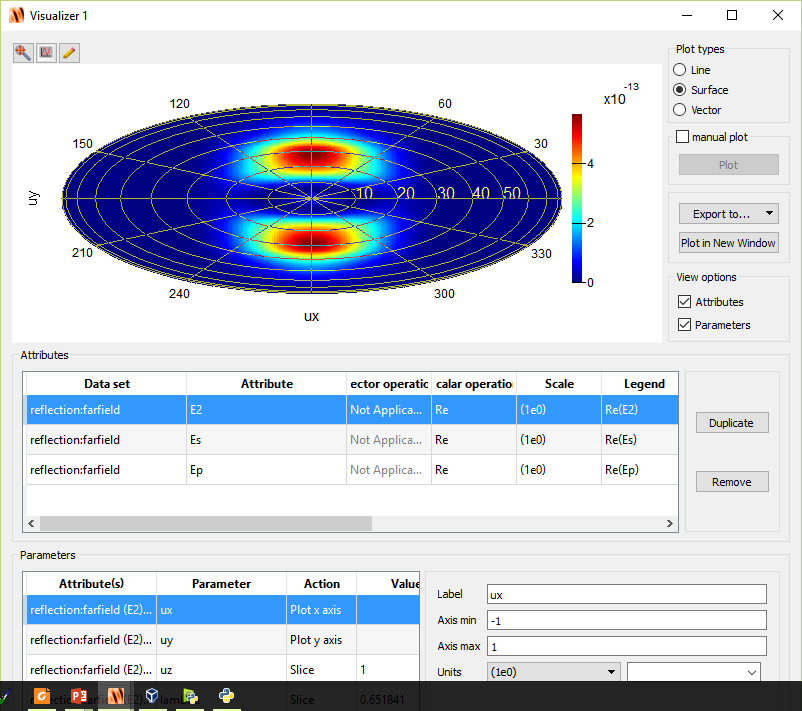 How to maximize scattering?
Polycarbonate (n=1.55)
Let’s loosely think of the laser beam as impinging optical rays.
d
pit
land
Aluminum
How to maximize scattering?
Polycarbonate (n=1.55)
d
pit
land
Aluminum
Edit ‘pit’ geometry
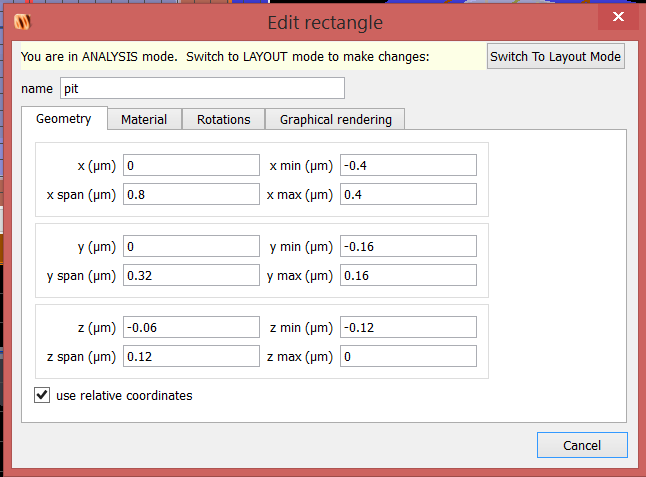 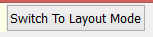 Run it again…
Edit ‘pit’ geometry
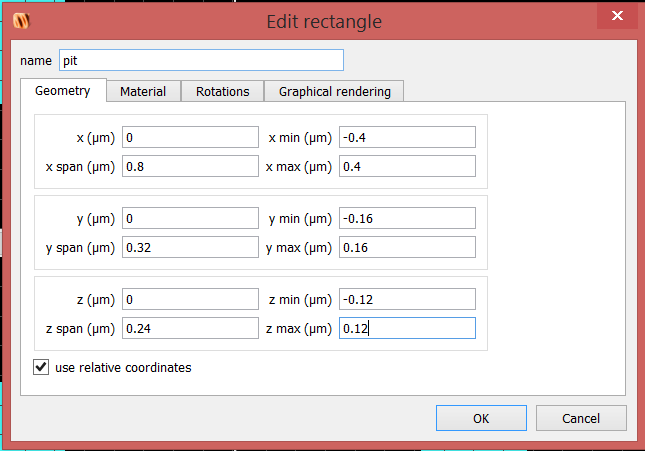 Run it again
Visualize far field
Far-field
Most light is scattered straightback as if ‘pit’ is not present!
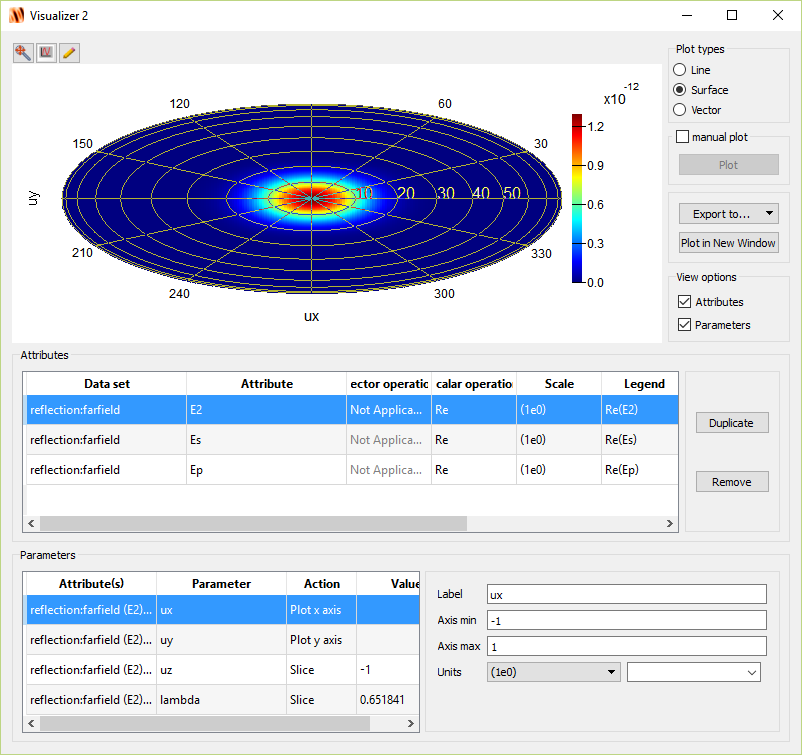 Far-field comparison
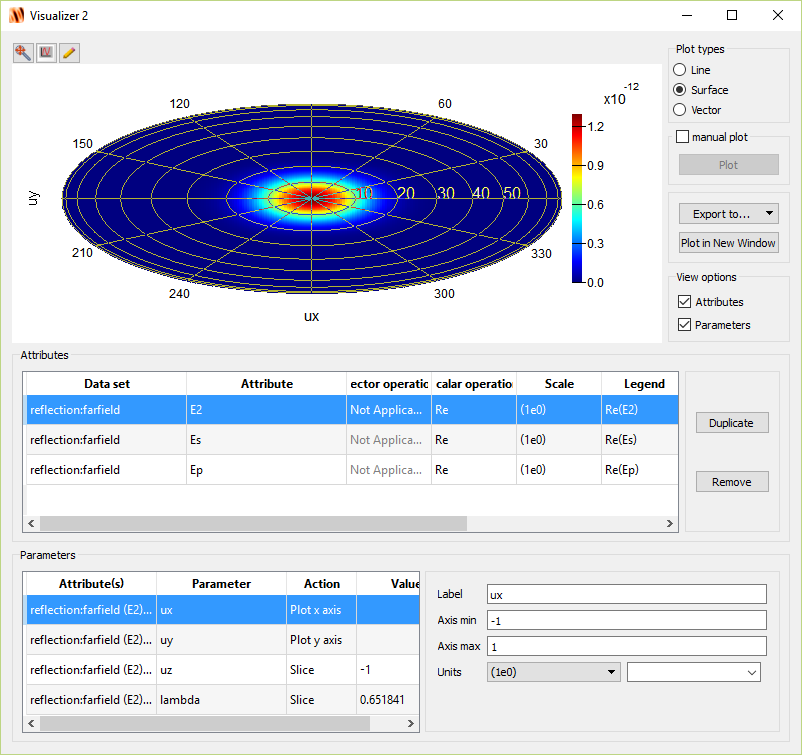 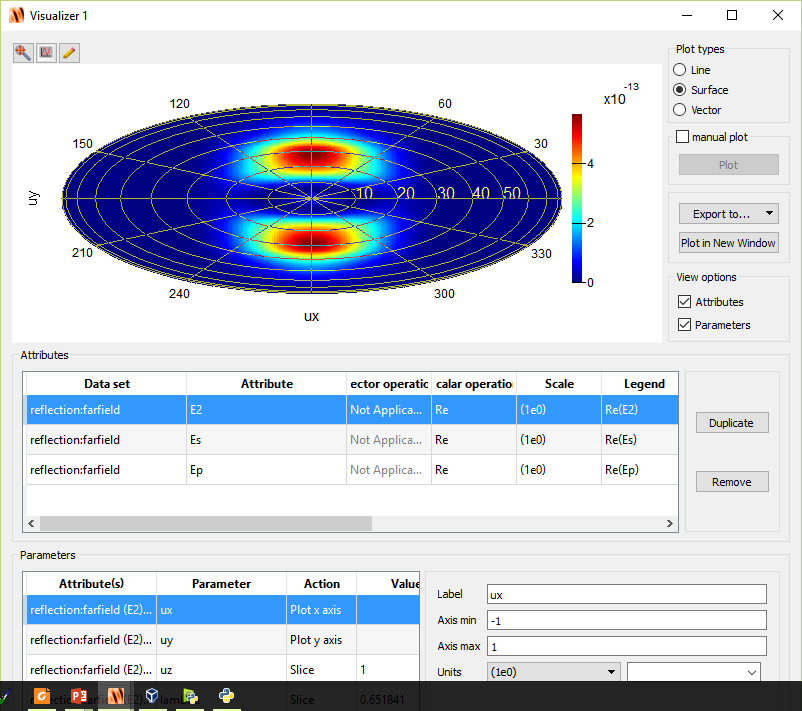 240nm
pit
120nm
pit
land
land
Next time
Waveguides
Theory of slab waveguide
Simulation with Lumerical MODE and FDTD